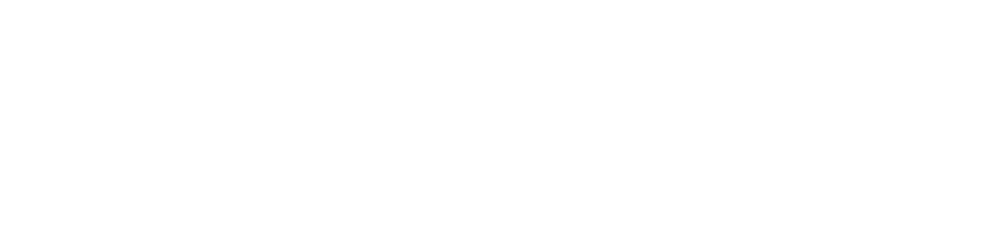 Sunday Evening
Ezra 7
Joshua Tapp
True Words Baptist Church – 1377 S. 20th St. Louisville, KY – TrueWordsBaptist.org
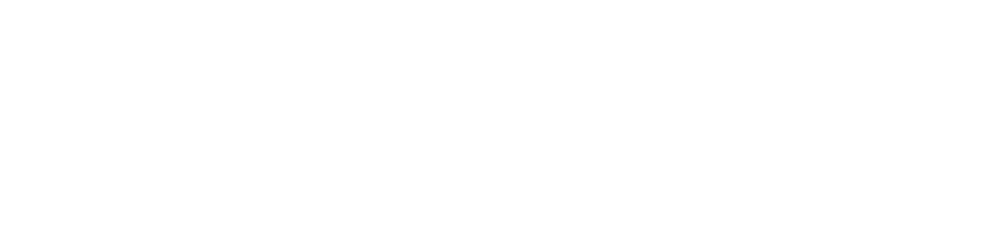 Title of the Sermon
The Laws of thy God:
Moral, Civil, and Ceremonial Laws
True Words Baptist Church – 1377 S. 20th St. Louisville, KY – TrueWordsBaptist.org
Psalm 19:7-9  The law of the LORD is perfect, converting the soul: the testimony of the LORD is sure, making wise the simple.  8 The statutes of the LORD are right, rejoicing the heart: the commandment of the LORD is pure, enlightening the eyes.  9 The fear of the LORD is clean, enduring for ever: the judgments of the LORD are true and righteous altogether.
Deuteronomy 17:19  And it shall be with him, and he shall read therein all the days of his life: that he may learn to fear the LORD his God, to keep all the words of this law and these statutes, to do them:
Matthew 22:21  They say unto him, Caesar's. Then saith he unto them, Render therefore unto Caesar the things which are Caesar's; and unto God the things that are God's.
Romans 13:7  Render therefore to all their dues: tribute to whom tribute is due; custom to whom custom; fear to whom fear; honour to whom honour.
Proverbs 3:30  Strive not with a man without cause, if he have done thee no harm.
Proverbs 23:20-21  Be not among winebibbers; among riotous eaters of flesh:  21 For the drunkard and the glutton shall come to poverty: and drowsiness shall clothe a man with rags.
Leviticus 19:28  Ye shall not make any cuttings in your flesh for the dead, nor print any marks upon you: I am the LORD.
Ezekiel 45:21  In the first month, in the fourteenth day of the month, ye shall have the passover, a feast of seven days; unleavened bread shall be eaten.
1 Corinthians 5:7  Purge out therefore the old leaven, that ye may be a new lump, as ye are unleavened. For even Christ our passover is sacrificed for us:
Genesis 17:10  This is my covenant, which ye shall keep, between me and you and thy seed after thee; Every man child among you shall be circumcised.
Romans 2:28-29  For he is not a Jew, which is one outwardly; neither is that circumcision, which is outward in the flesh:  29 But he is a Jew, which is one inwardly; and circumcision is that of the heart, in the spirit, and not in the letter; whose praise is not of men, but of God.
Isaiah 64:6  But we are all as an unclean thing, and all our righteousnesses are as filthy rags; and we all do fade as a leaf; and our iniquities, like the wind, have taken us away.
Matthew 15:10-11  And he called the multitude, and said unto them, Hear, and understand:  11 Not that which goeth into the mouth defileth a man; but that which cometh out of the mouth, this defileth a man.
Exodus 22:3  If the sun be risen upon him, there shall be blood shed for him; for he should make full restitution; if he have nothing, then he shall be sold for his theft.
Deuteronomy 13:12-13  If thou shalt hear say in one of thy cities, which the LORD thy God hath given thee to dwell there, saying,  13 Certain men, the children of Belial, are gone out from among you, and have withdrawn the inhabitants of their city, saying, Let us go and serve other gods, which ye have not known;
Deuteronomy 13:14-15  Then shalt thou inquire, and make search, and ask diligently; and, behold, if it be truth, and the thing certain, that such abomination is wrought among you;  15 Thou shalt surely smite the inhabitants of that city with the edge of the sword, destroying it utterly, and all that is therein, and the cattle thereof, with the edge of the sword.
Psalm 1:1-3  Blessed is the man that walketh not in the counsel of the ungodly, nor standeth in the way of sinners, nor sitteth in the seat of the scornful.  2 But his delight is in the law of the LORD; and in his law doth he meditate day and night.  3 And he shall be like a tree planted by the rivers of water, that bringeth forth his fruit in his season; his leaf also shall not wither; and whatsoever he doeth shall prosper.
Job 23:12  Neither have I gone back from the commandment of his lips; I have esteemed the words of his mouth more than my necessary food.
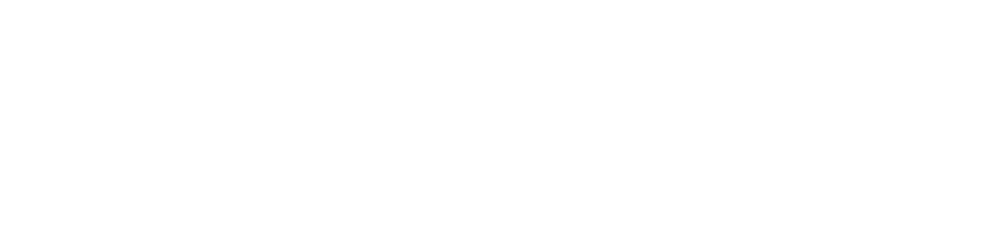 Visit Us:

TrueWordsBaptist.org
True Words Baptist Church – 1377 S. 20th St. Louisville, KY – TrueWordsBaptist.org